Feminism /Fashion
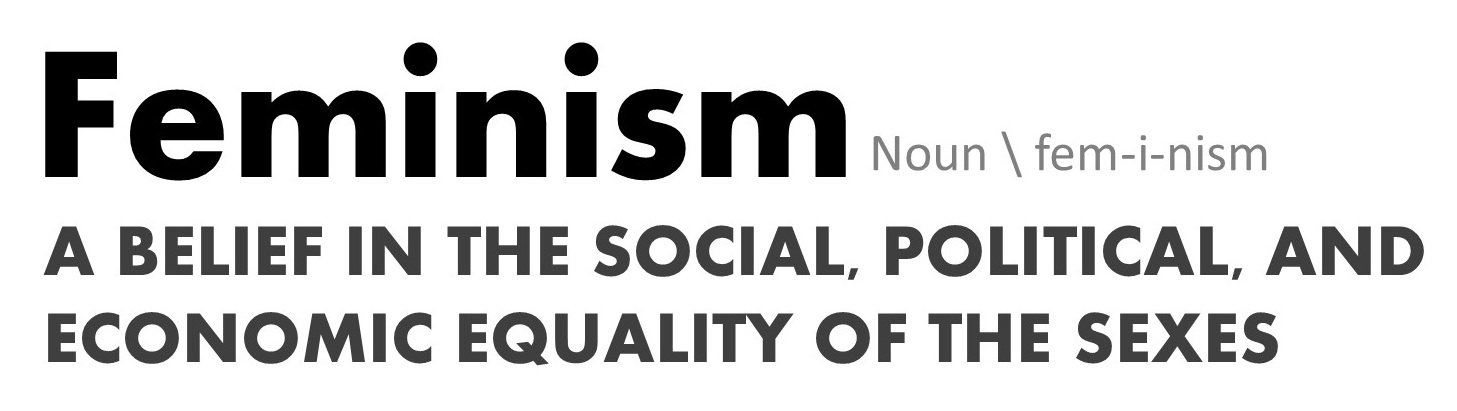 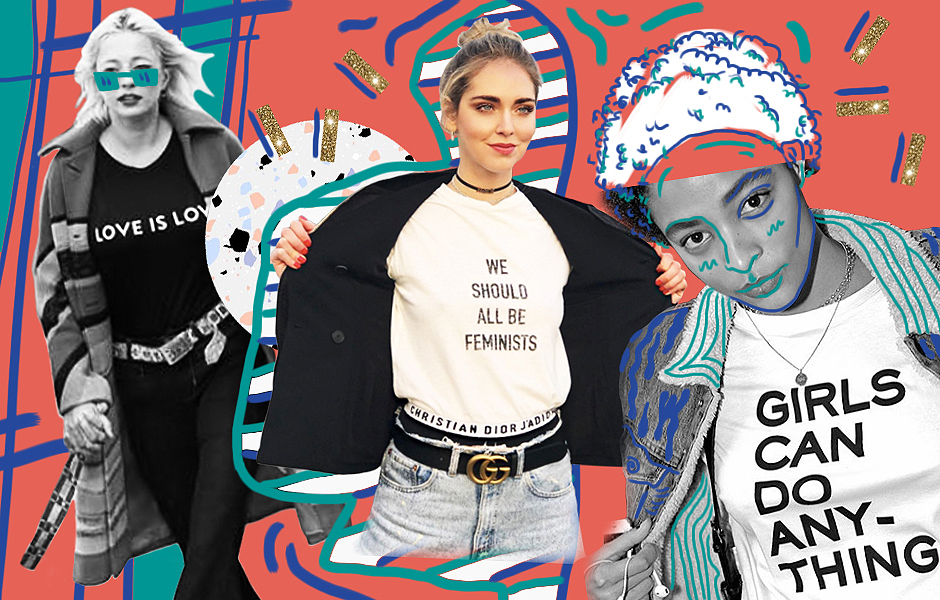 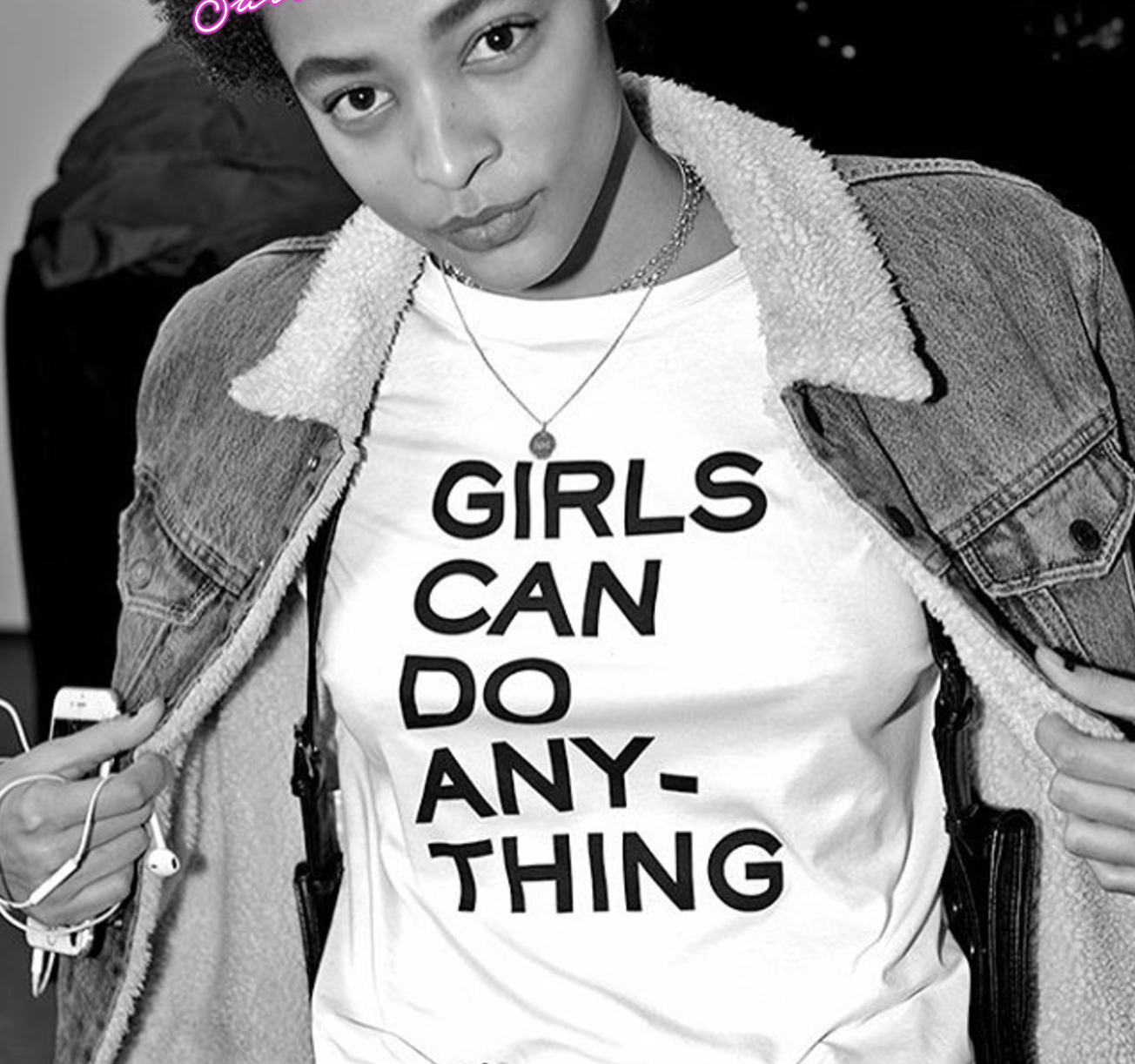 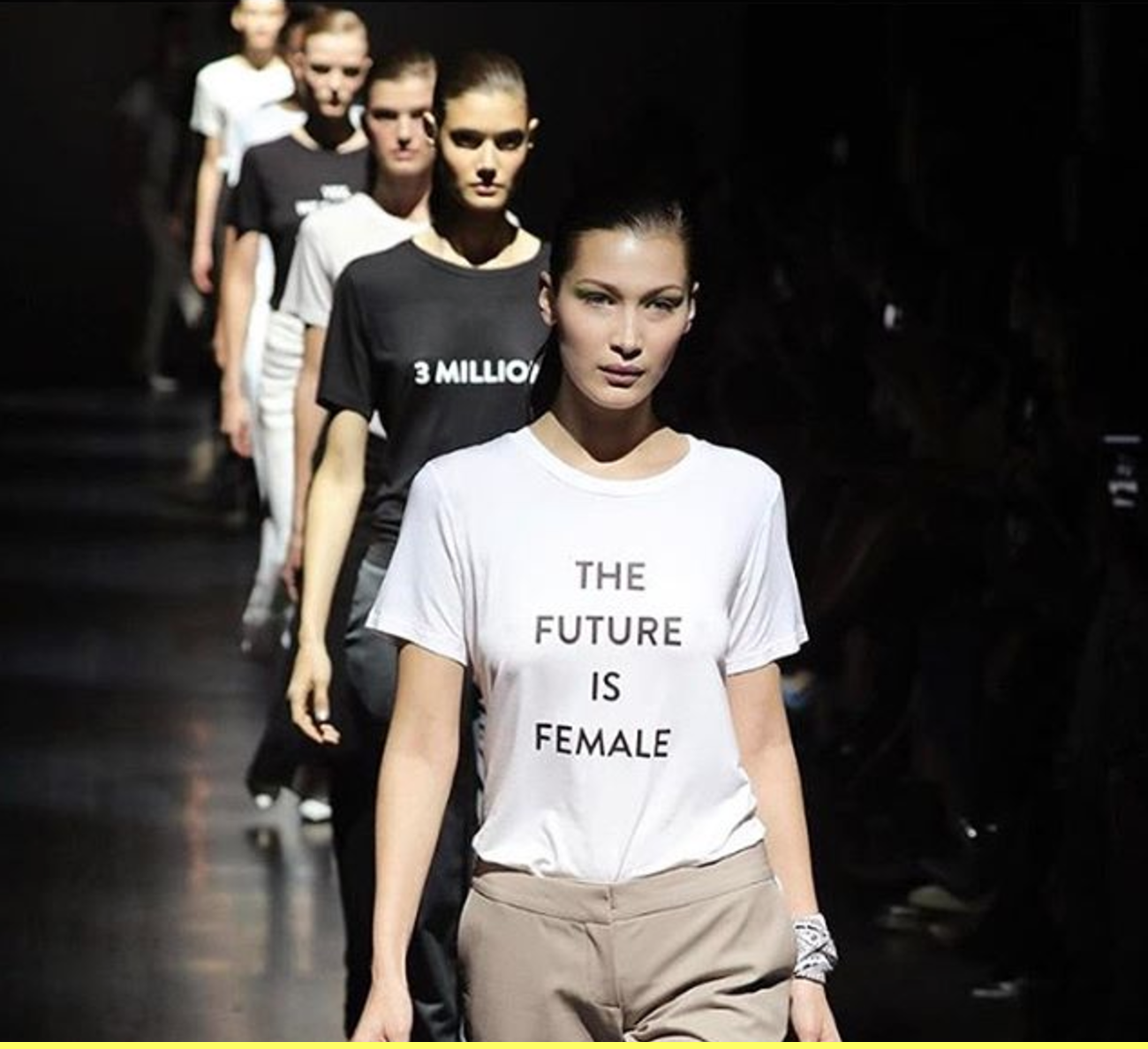 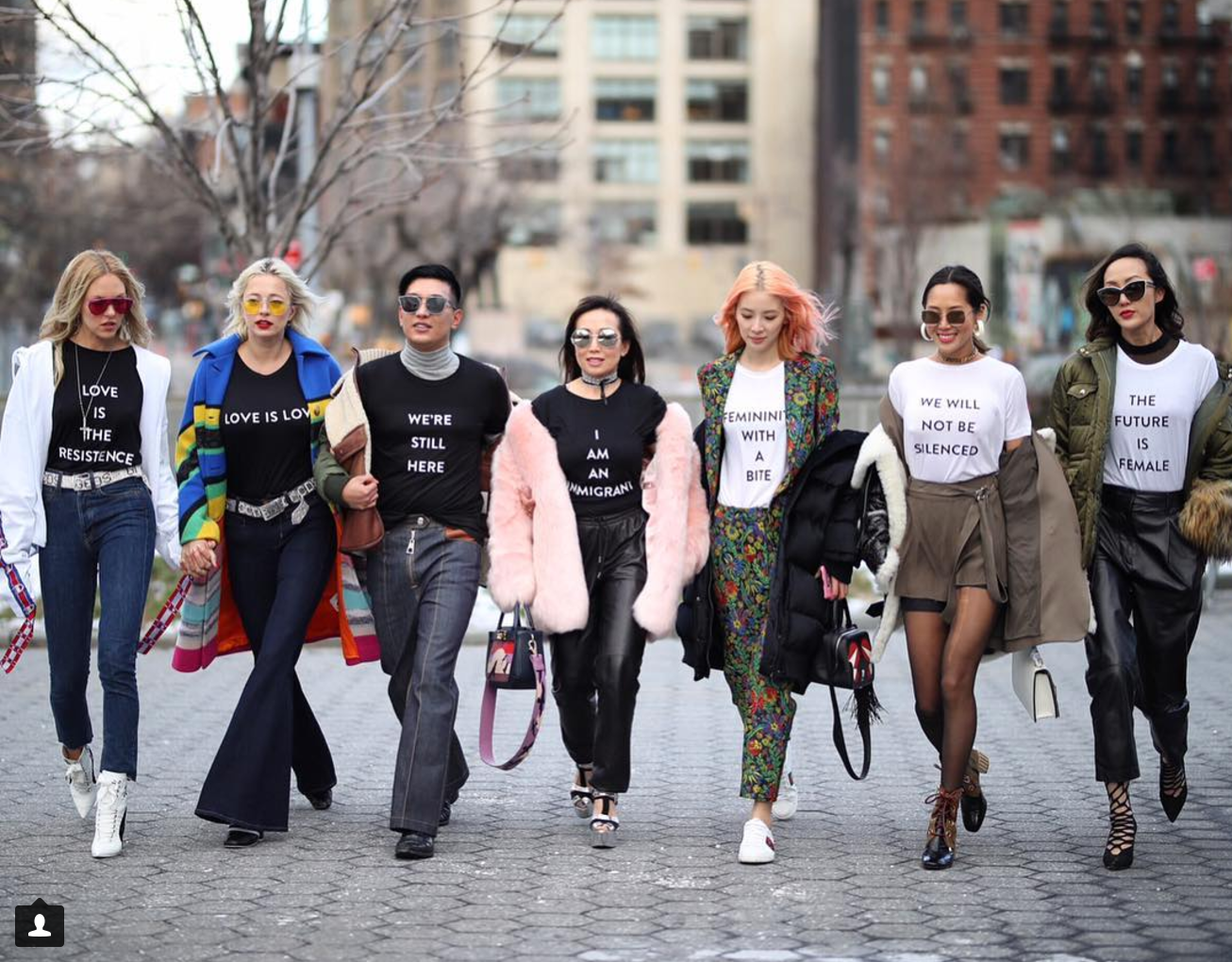 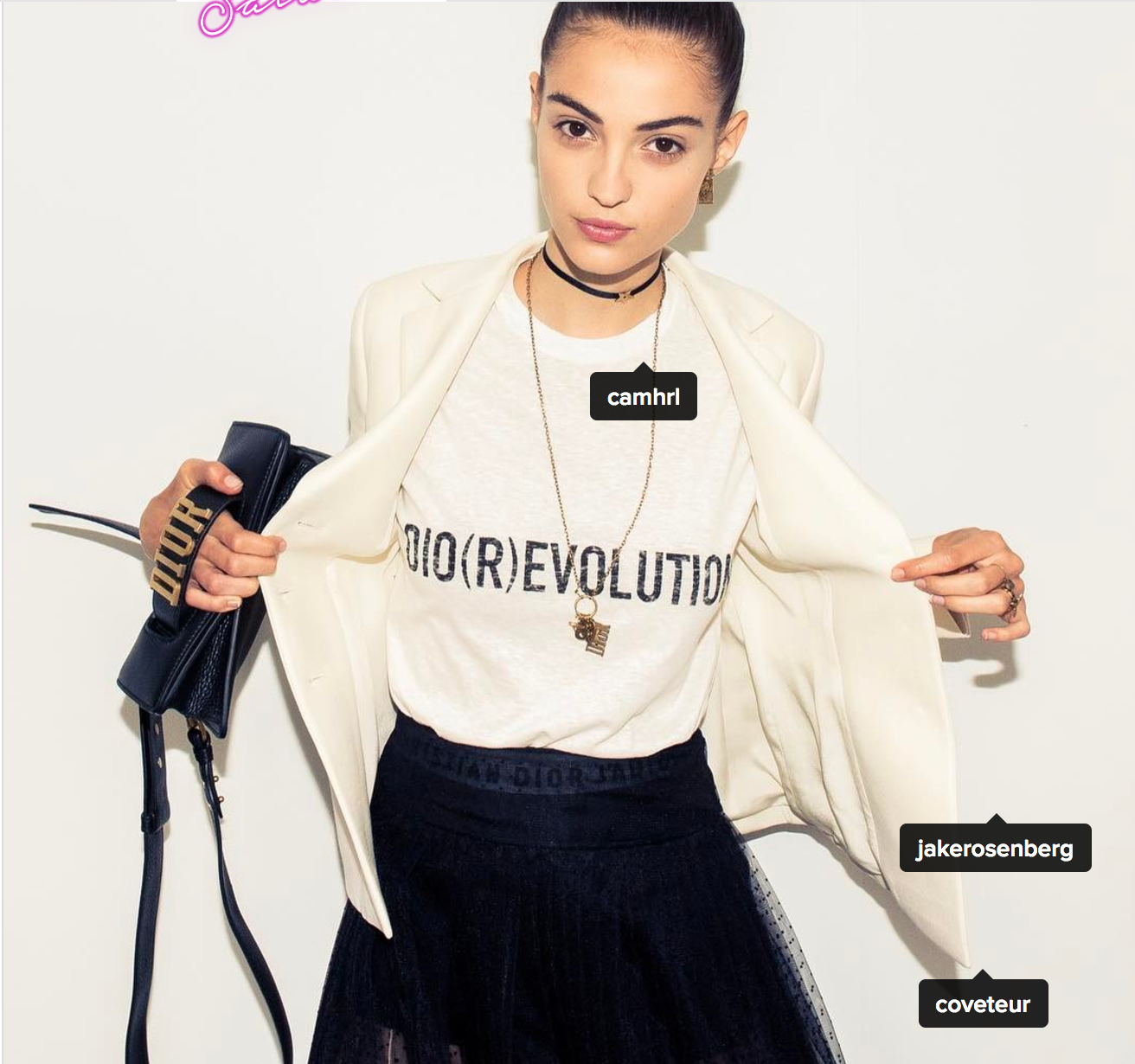 THE INSTAGRAMERS
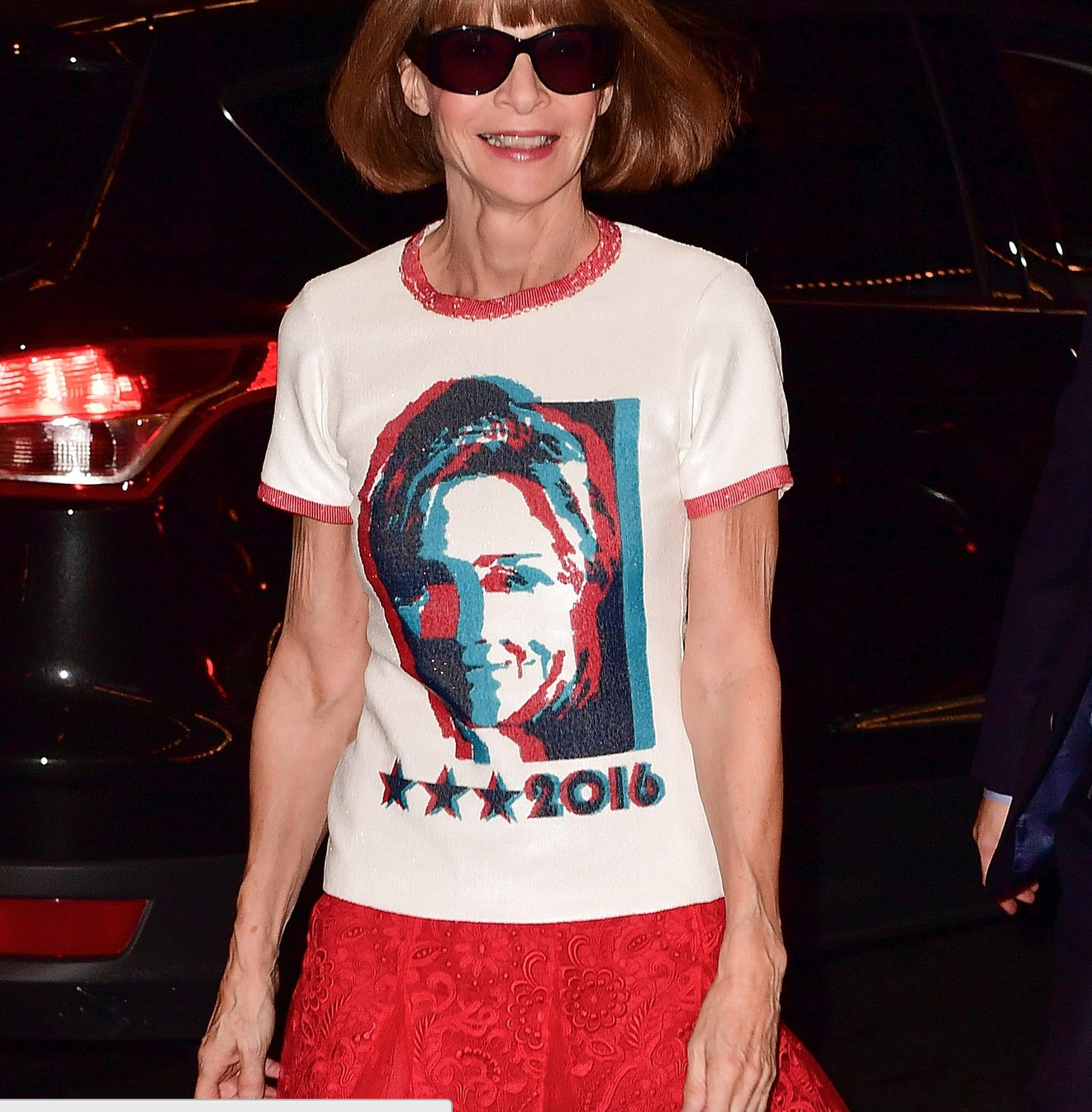 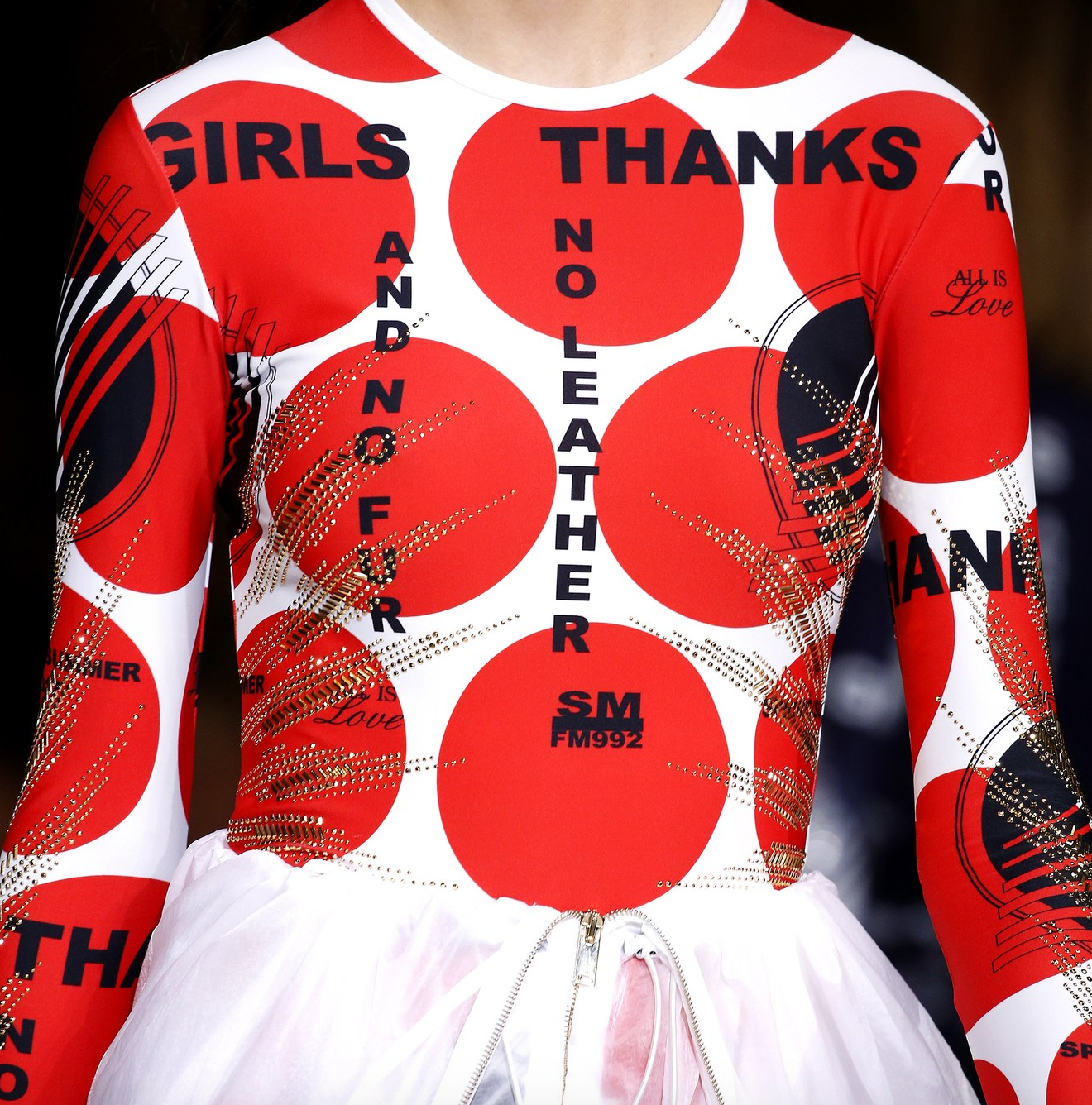 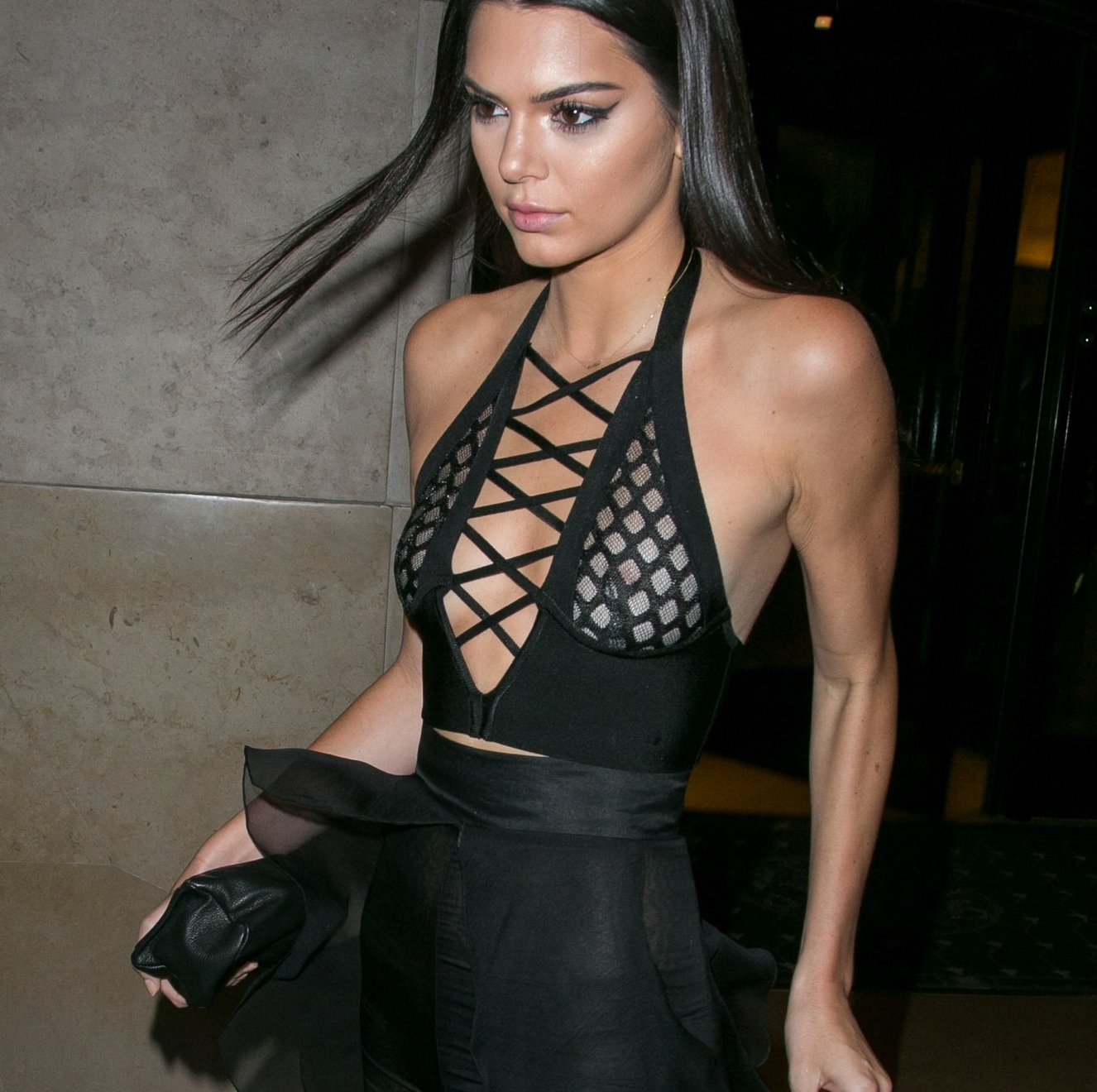 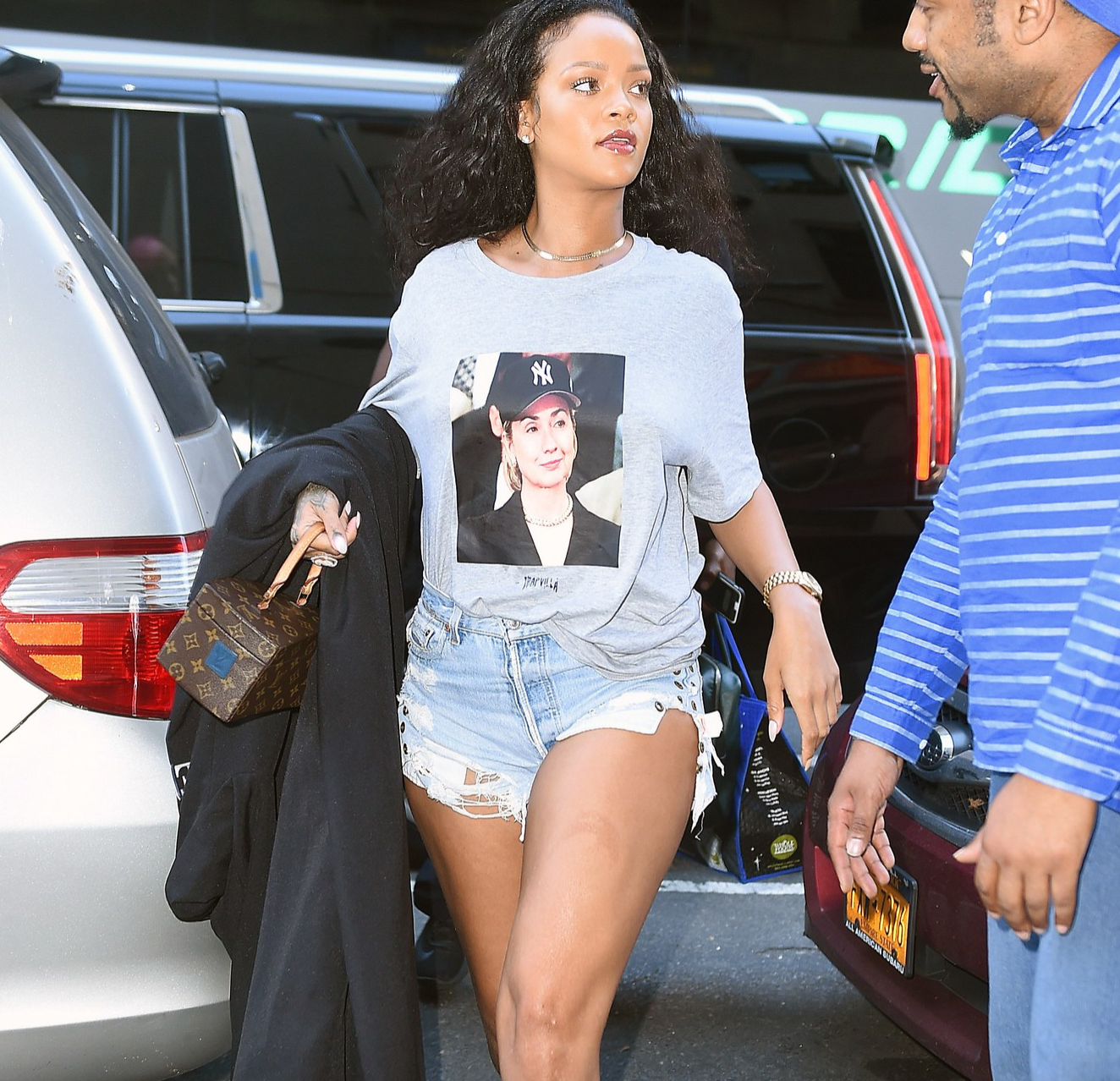 Why this Design ? pt1
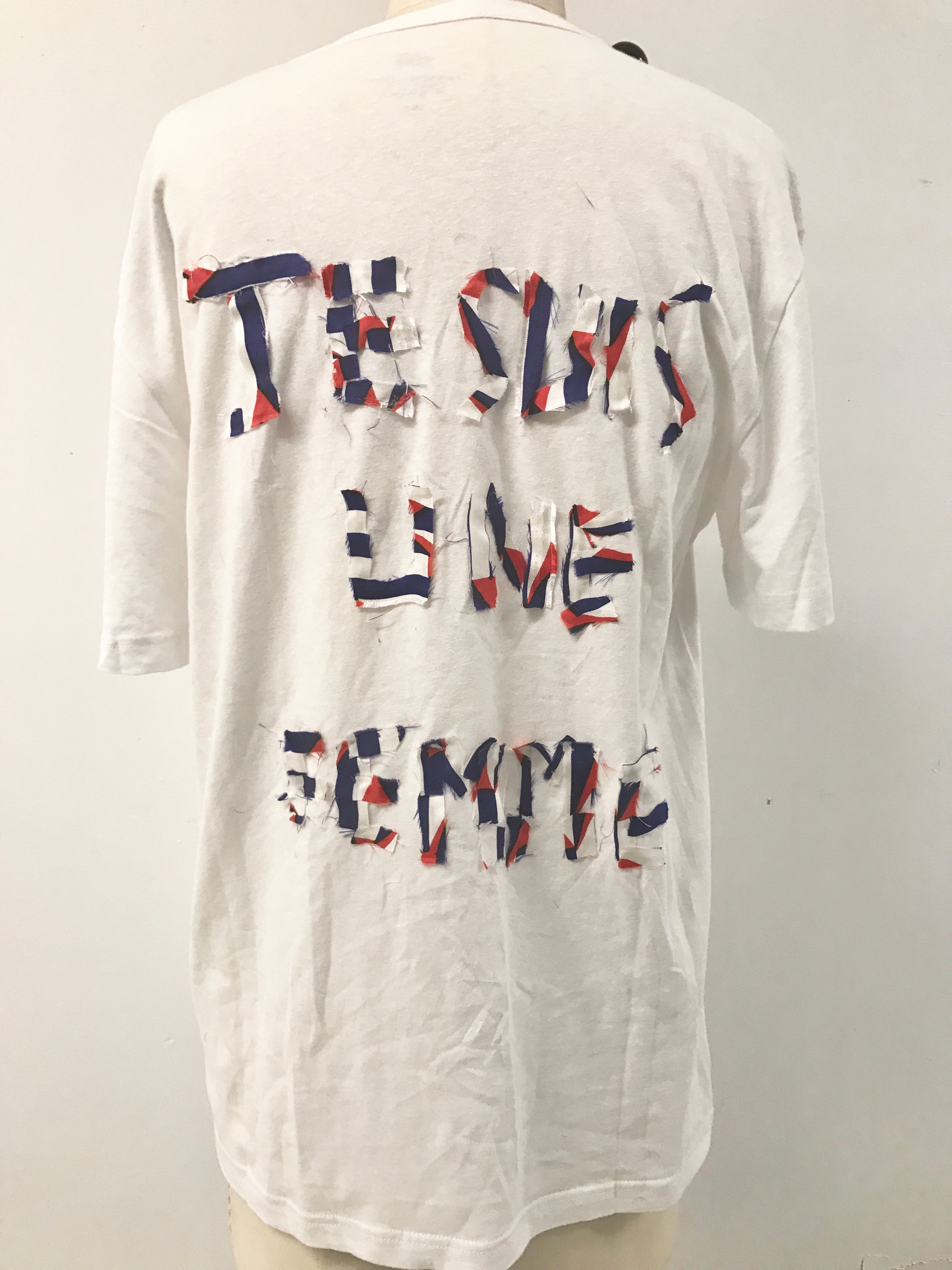 Colors of France, decided to chose the country I’m from because the movement is not developed enough there in my eyes.
“Je suis une Femme” ---> I am a women
It is a very strong sentence in French, but after translating it in English, the context is way less interesting
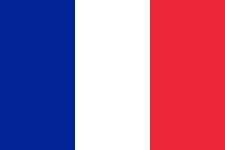 Why this Design ? pt2
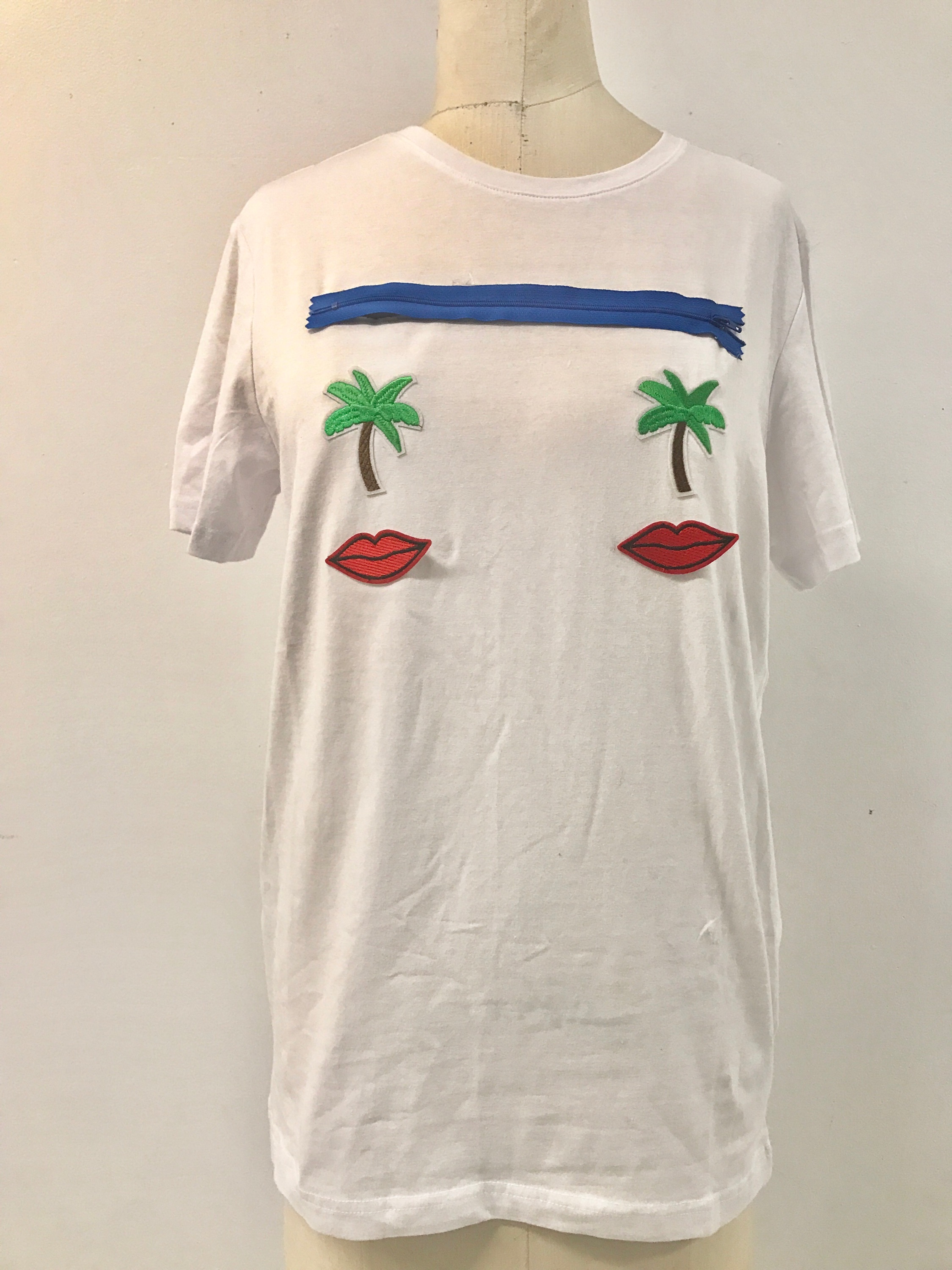 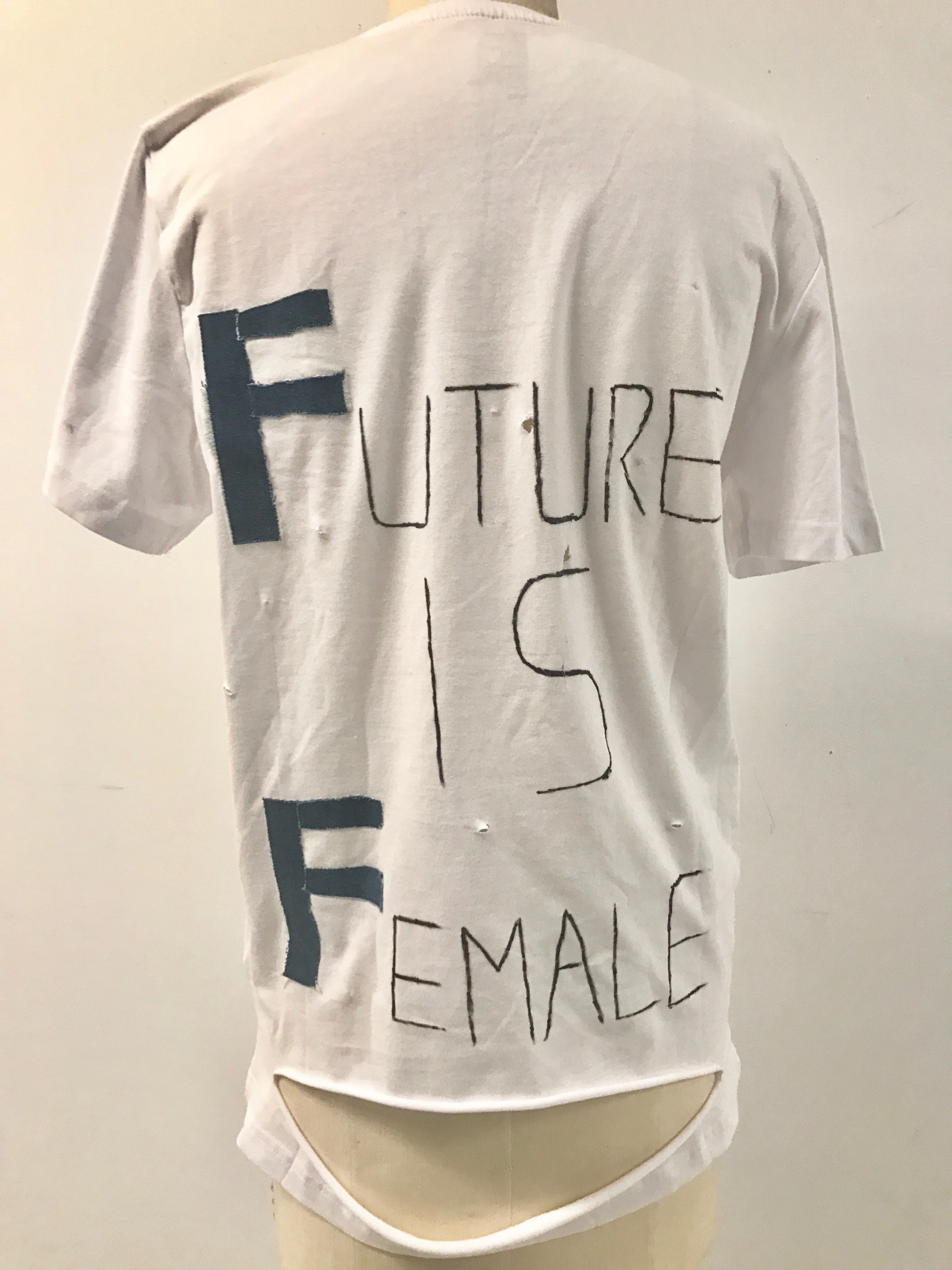 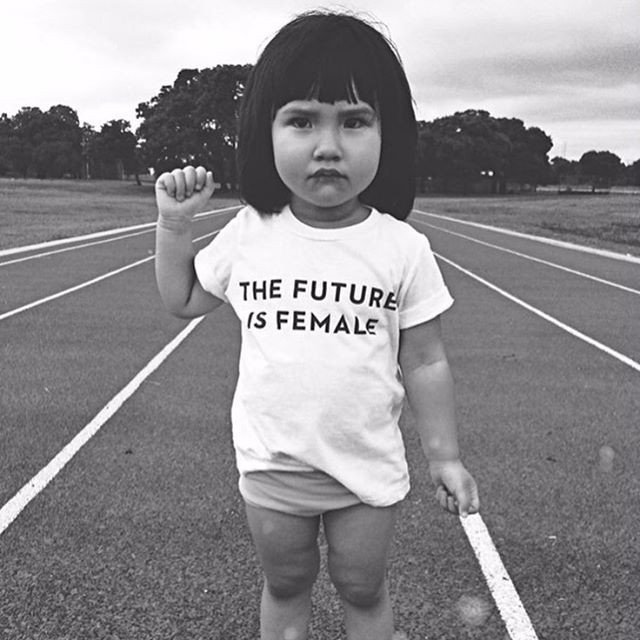 I wanted this shirt to be a little more fantasy, and used patches that could be worn everyday but still has a feminist side. 
I chose this saying because it is first of all what I think and a sentence that puts the Female in position of superiority for me.
Women Strike in march
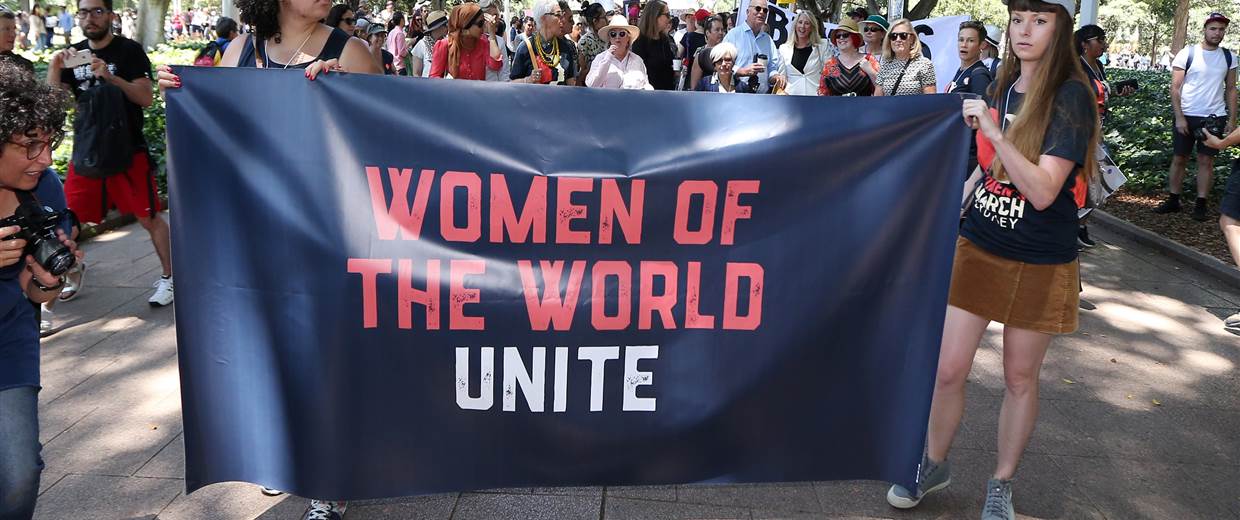 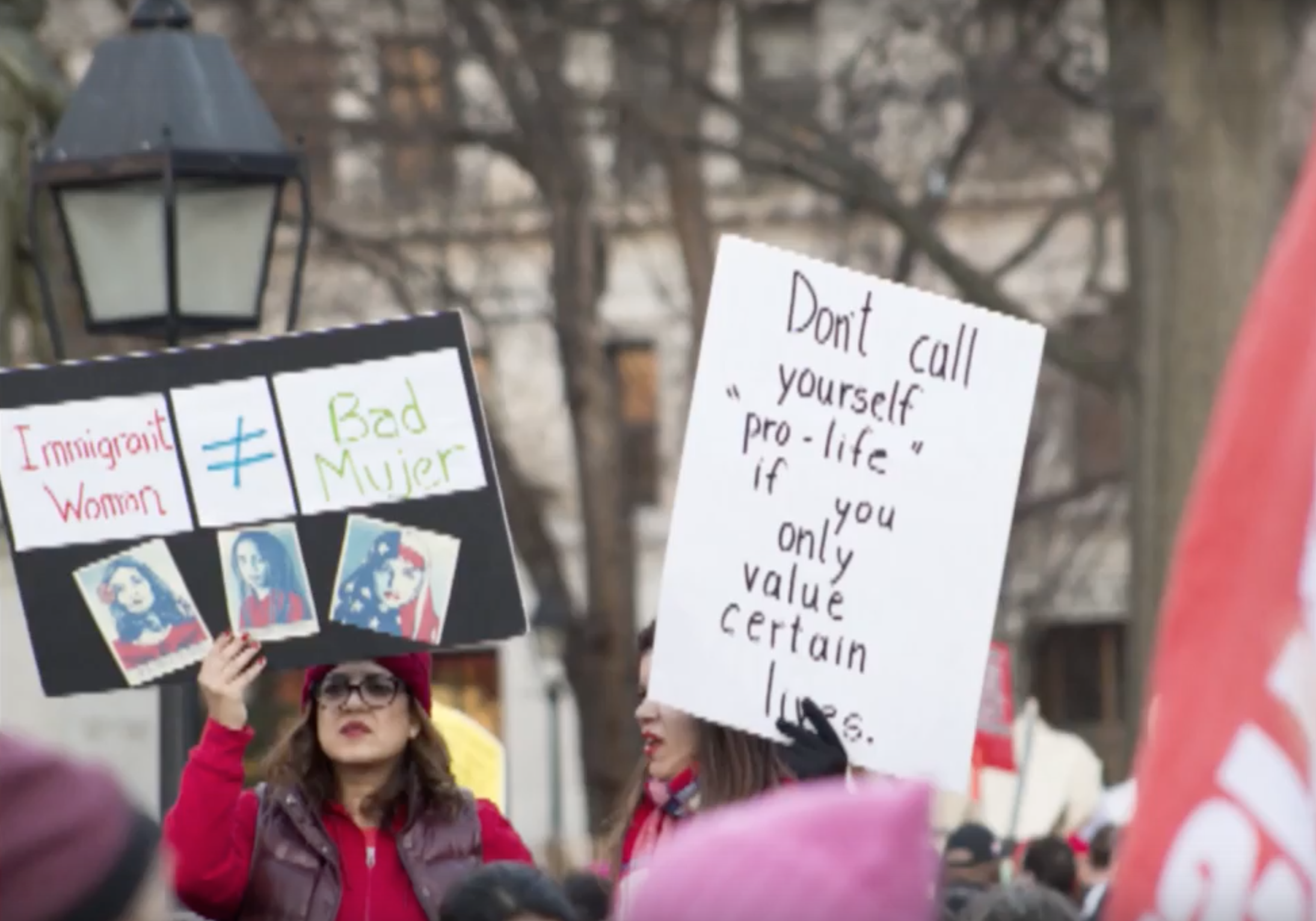 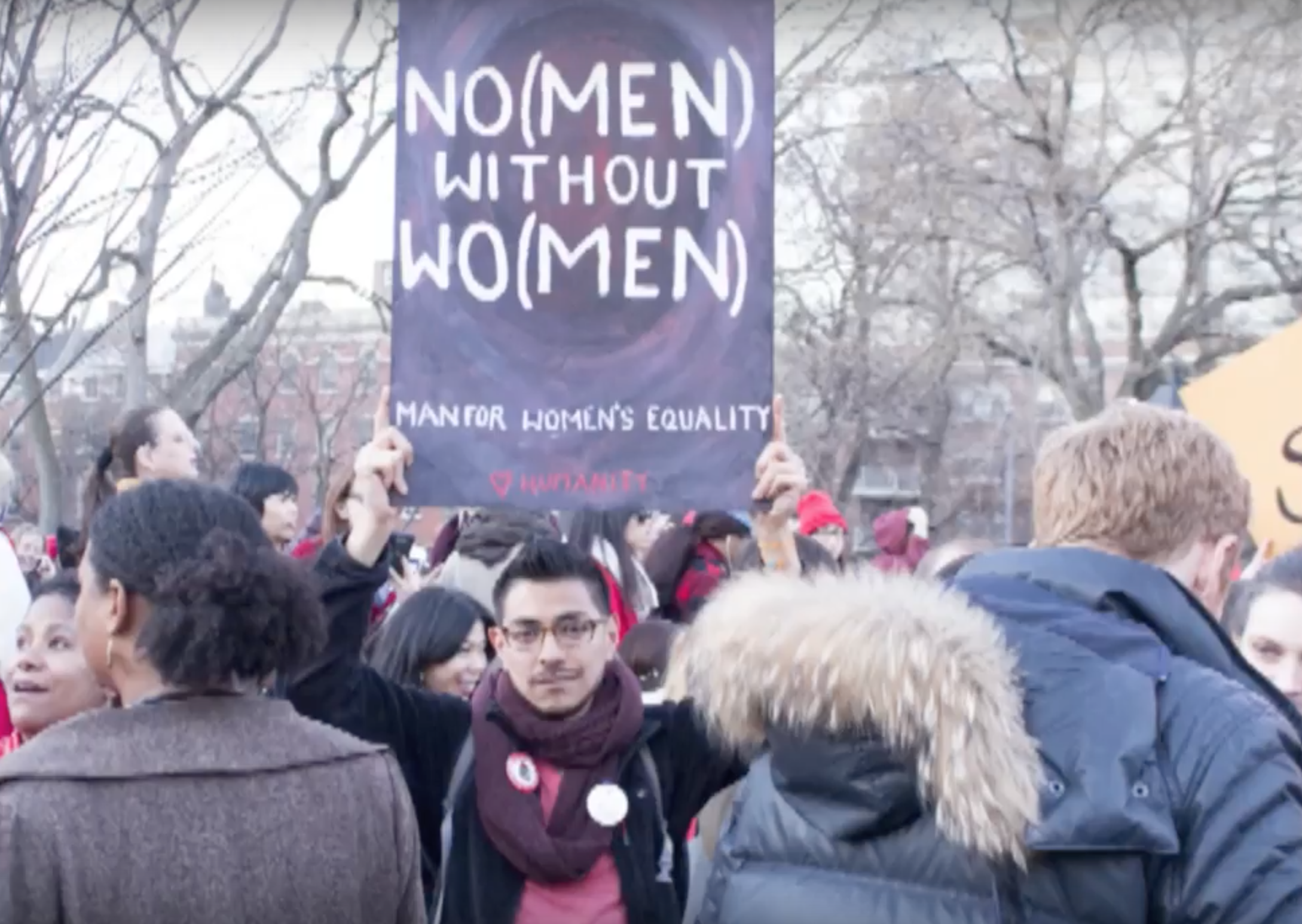 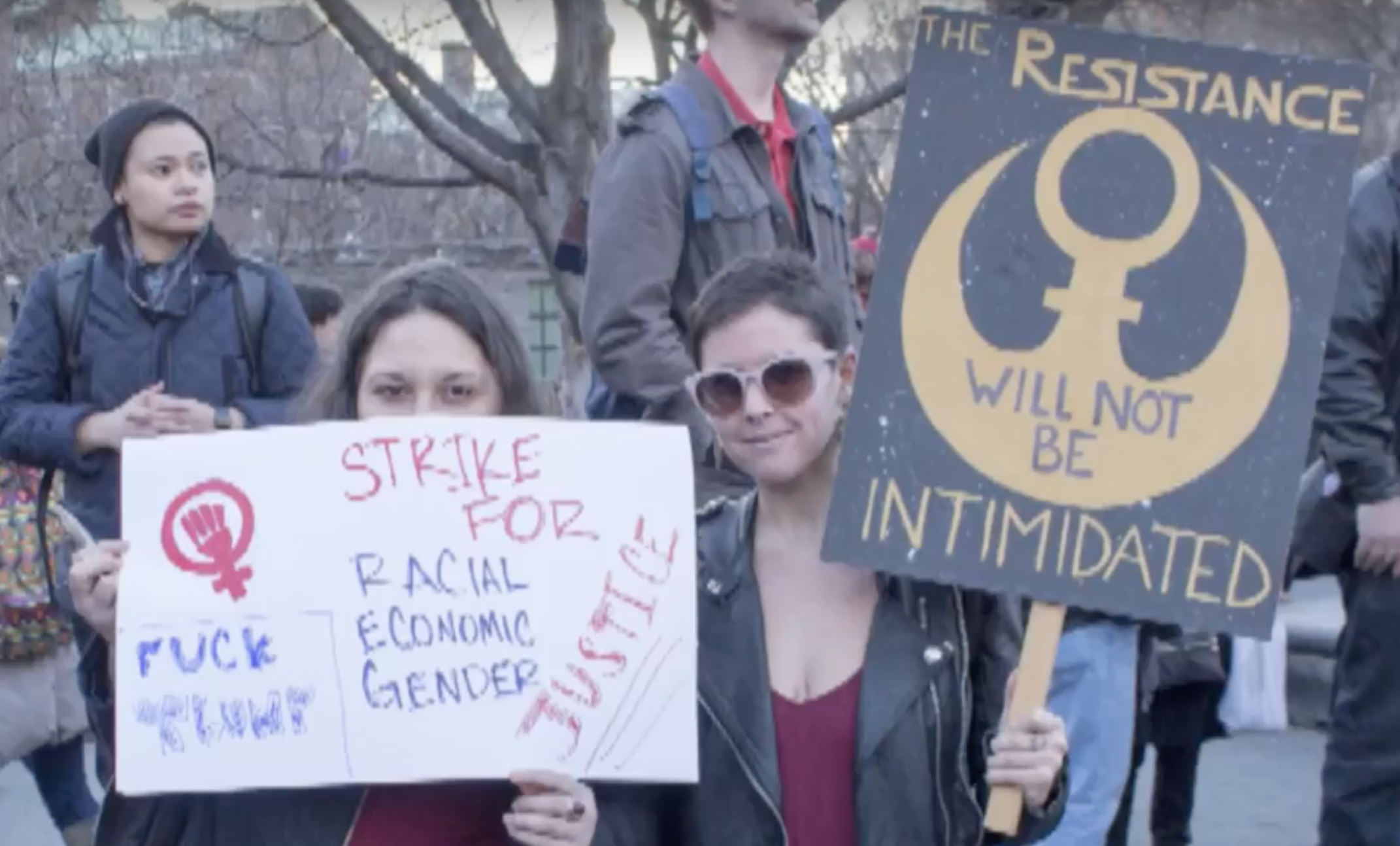 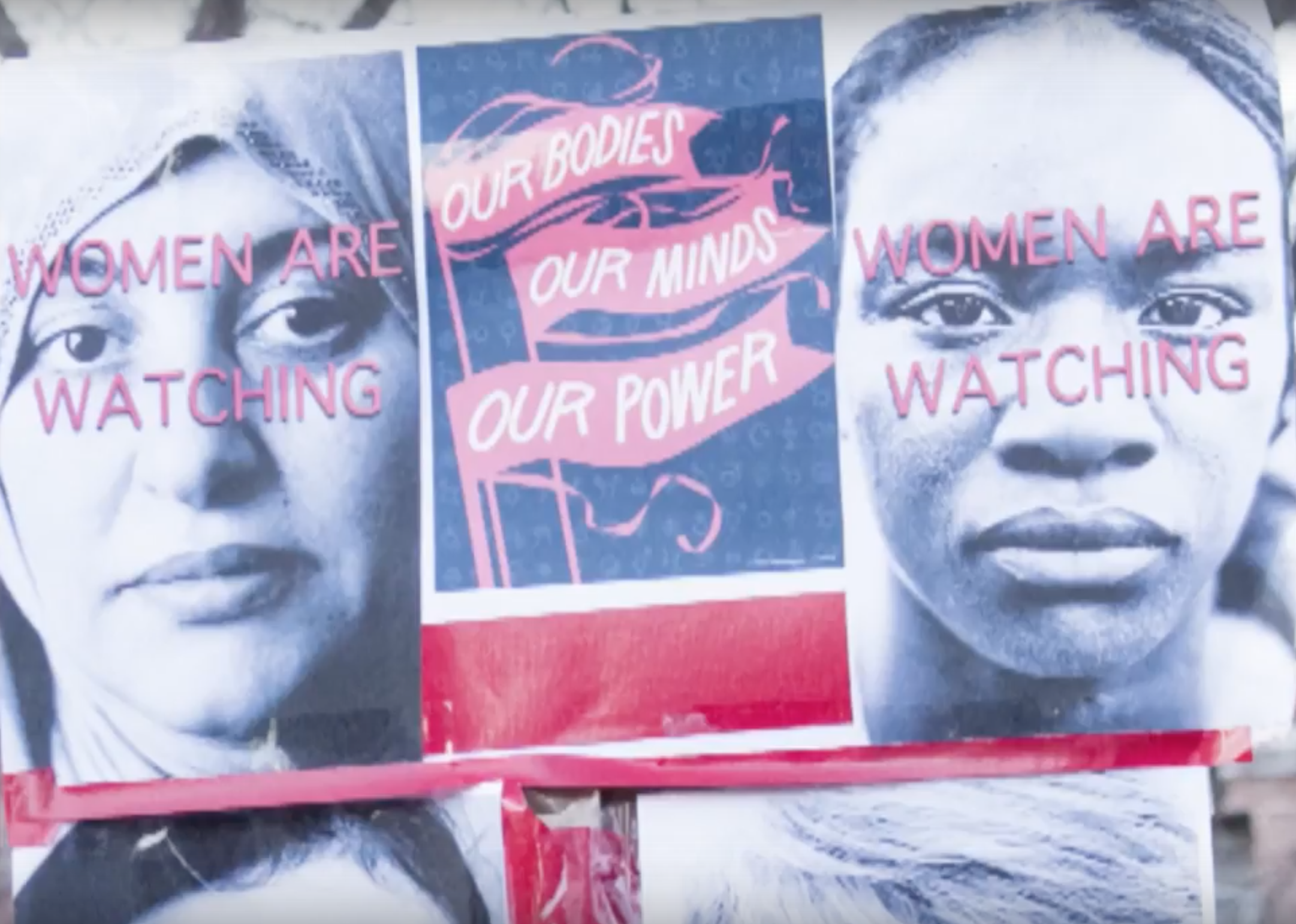 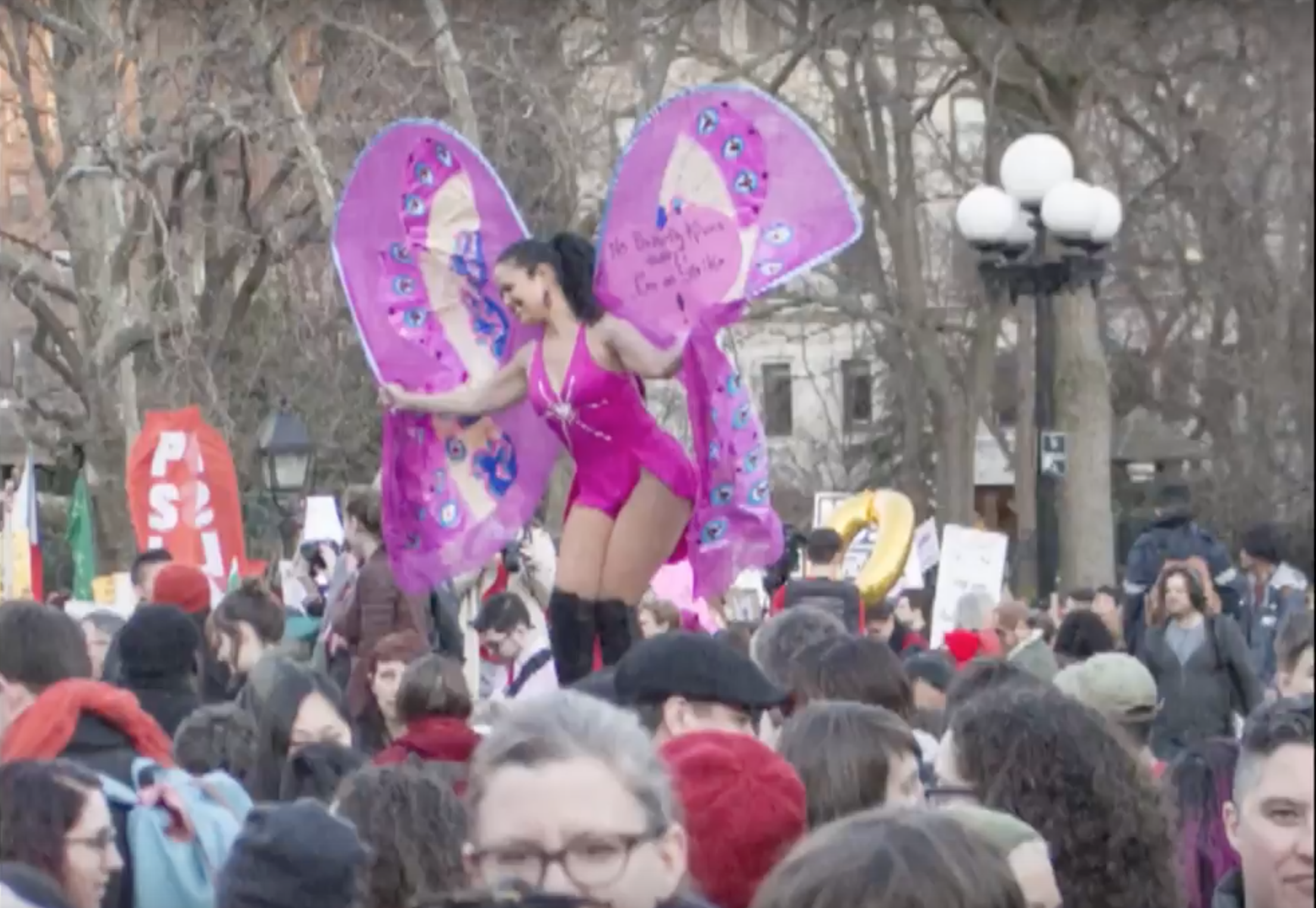 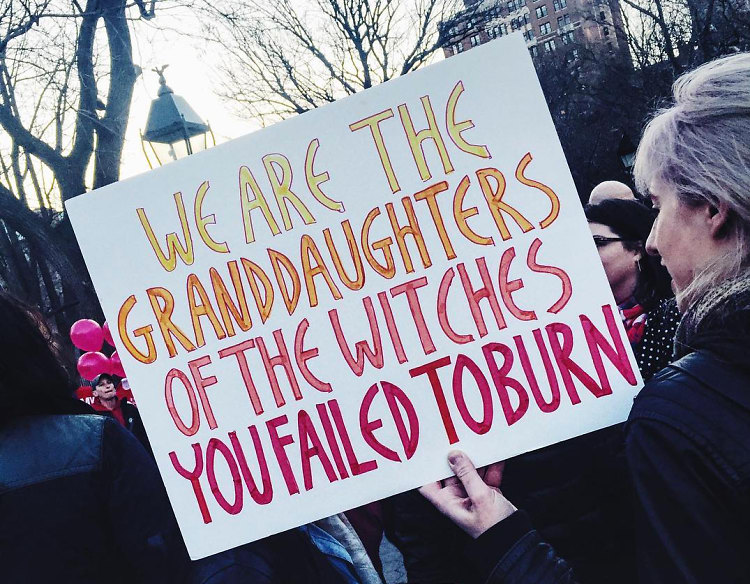